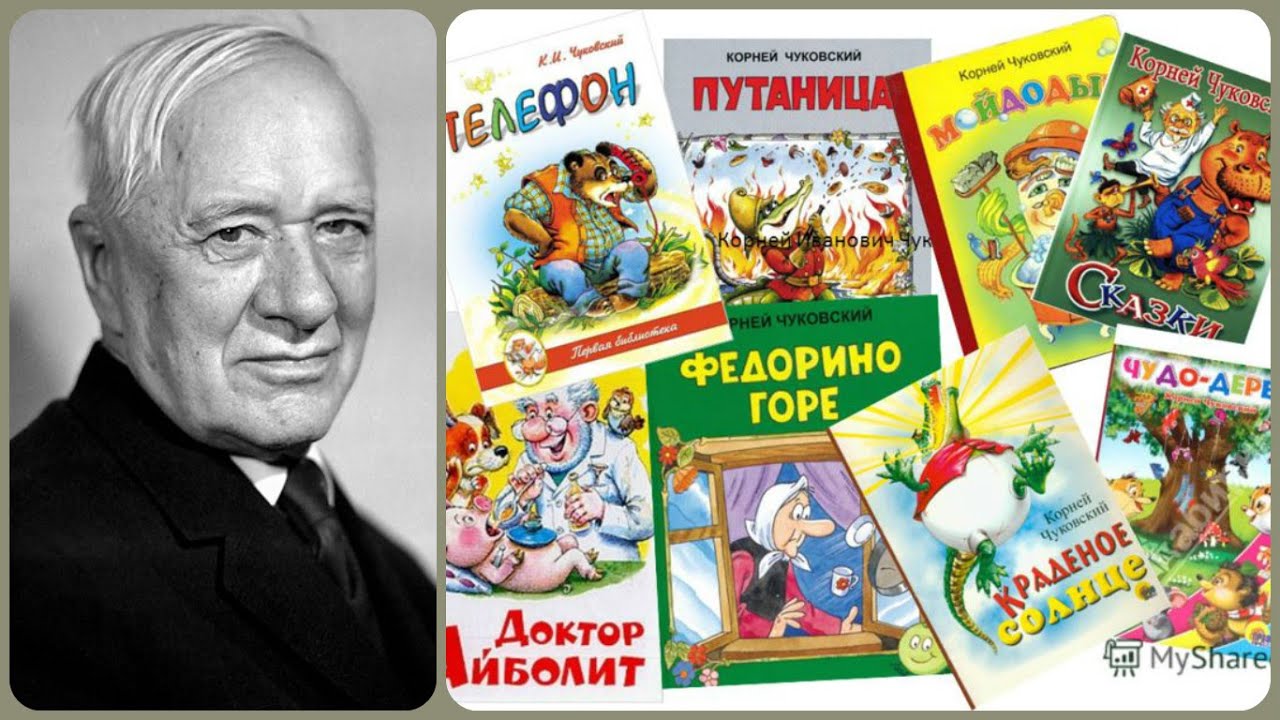 Мини-викторина по сказкам Корнея ИвановичаЧуковского
И глядите: медвежата,Как весёлые котята,Прямо к дедушке мохнатому,Толстопятые, бегут:«Здравствуй, дедушка, мы тут!»
Рады зайчики и белочки,Рады мальчики и девочки,Обнимают и целуют косолапого:«Ну, спасибо тебе, дедушка, за солнышко!»
Корней Чуковский  «Краденое солнце»
У меня зазвонил телефон.— Кто говорит?— Слон.— Откуда?— От верблюда.— Что вам надо?— Шоколада.— Для кого?— Для сына моего.— А много ли прислать?— Да пудов этак пятьИли шесть:Больше ему не съесть,Он у меня еще маленький!
Корней Чуковский «Телефон»
Вот и вылечил он их,Лимпопо !Вот и вылечил больных.Лимпопо !И пошли они смеяться,Лимпопо !И плясать и баловаться,Лимпопо !
Корней Чуковский «Айболит»
Только вдруг из-за кусточка,Из-за синего лесочка,Из далеких из полейПрилетает Воробей.Прыг да прыгДа чик-чирик,Чики-рики-чик-чирик!
Взял и клюнул Таракана,Вот и нету великана.Поделом великану досталося,И усов от него не осталося.
Корней Чуковский «Тараканище»
Корней Чуковский «Бармалей»
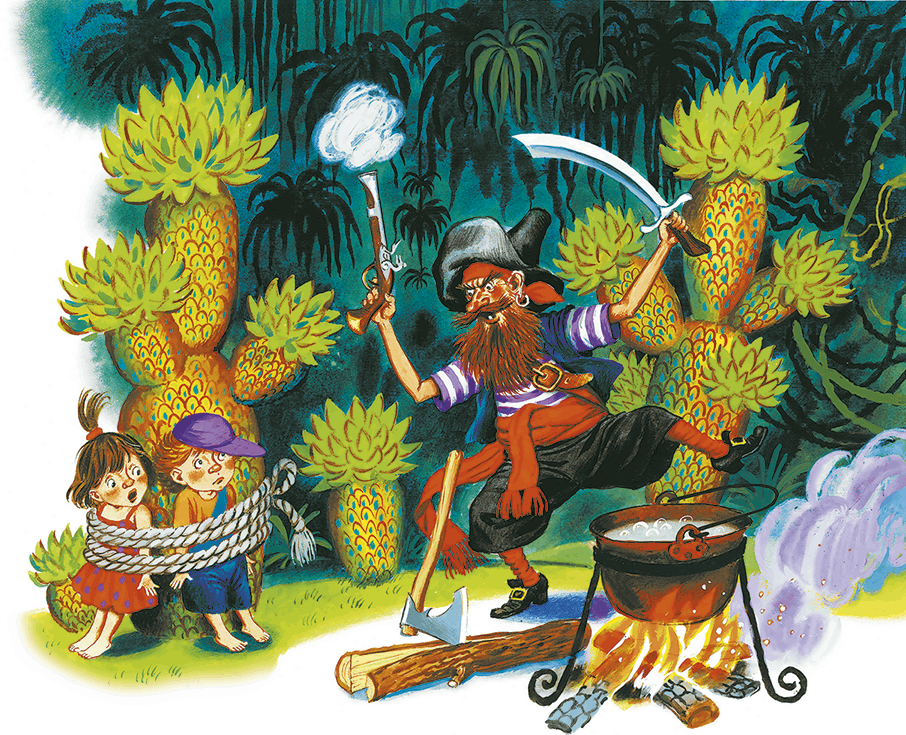 Маленькие дети! Ни за что на светеНе ходите в Африку, В Африку гулять!В Африке акулы, В Африке гориллы,В Африке большие Злые крокодилыБудут вас кусать, Бить и обижать, —Не ходите, дети, В Африку гулять.
В Африке разбойник, В Африке злодей,В Африке ужасный Бар-ма-лей!
Но только я лёг —Звонок!
— Кто говорит?— Носорог.— Что такое?— Беда! Беда!Бегите скорее сюда!— В чем дело?— Спасите!— Кого?— Бегемота!Наш бегемот провалился в болото…
Корней Чуковский «Телефон»
Корней Чуковский «Краденое солнце»
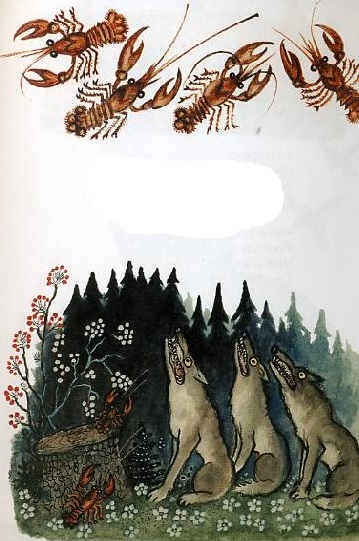 Плачет серый воробей:«Выйди, солнышко, скорей!Нам без солнышка обидно —В поле зёрнышка не видно!»
Солнце по небу гуляло И за тучу забежало.Глянул заинька в окно, Стало заиньке темно.
Плачут зайки На лужайке:Сбились, бедные, с пути, Им до дому не дойти.
Только раки пучеглазые По земле во мраке лазают,Да в овраге за горою Волки бешеные воют.
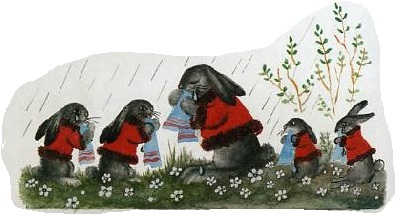 ОдеялоУбежало,Улетела простыня,И подушка,Как лягушка,Ускакала от меня.
Я за свечку,Свечка — в печку!Я за книжку,Та — бежатьИ вприпрыжкуПод кровать!
Я хочу напиться чаю,К самовару подбегаю,Но пузатый от меняУбежал, как от огня.
Боже, боже,Что случилось?Отчего жеВсё кругомЗавертелось,ЗакружилосьИ помчалось колесом?
Корней Чуковский «Мойдодыр»
Добрый доктор Айболит!Он под деревом сидит.Приходи к нему лечитьсяИ корова, и волчица,И жучок, и червячок,И медведица!
Всех излечит, исцелитДобрый доктор Айболит!
Корней Чуковский «Айболит»
Добрый доктор АйболитКрокодилу говорит:«Ну, пожалуйста, скорееПроглотите Бармалея,Чтобы жадный БармалейНе хватал бы,Не глотал быЭтих маленьких детей!»
Повернулся,Улыбнулся,ЗасмеялсяКрокодилИ злодеяБармалея,Словно муху,Проглотил!
Корней Чуковский «Бармалей»
Не стерпелМедведь,ЗаревелМедведь,И на злого врагаНалетелМедведь.
Уж он мял егоИ ломал его:«Подавай сюдаНаше солнышко!»
Испугался Крокодил,Завопил, заголосил,А из пастиИз зубастойСолнце вы валилось,В небо вы катилось!Побежало по кустам,По берёзовым листам.
Корней Чуковский «Краденое солнце»
Вдруг из маминой из спальни,Кривоногий и хромой,Выбегает умывальникИ качает головой:
«Ах ты, гадкий, ах ты, грязный,Неумытый поросёнок!Ты чернее трубочиста,Полюбуйся на себя:У тебя на шее вакса,У тебя под носом клякса,У тебя такие руки,Что сбежали даже брюки,Даже брюки, даже брюкиУбежали от тебя.
Корней Чуковский «Мойдодыр»
Вдруг какой-то старичокПаучокНашу Муху в уголокПоволок —Хочет бедную убить,Цокотуху погубить!
«Дорогие гости, помогите!Паука-злодея зарубите!И кормила я вас,И поила я вас,Не покиньте меняВ мой последний час!»
Корней Чуковский «Муха-Цокотуха»
Но весёлые зверята —Поросята, медвежата —Пуще прежнего шалят,Зайца слушать не хотят.
Рыбы по полю гуляют,Жабы по небу летают,
Корней Чуковский «Путаница»
А потом позвонила свинья:— Нельзя ли прислать соловья?Мы сегодня вдвоем С соловьемЧудесную песню  Споем.— Нет, нет! Соловей Не поет для свиней!Позови-ка ты лучше ворону!
Корней Чуковский «Телефон»
Ехали медведиНа велосипеде.
А за ними котЗадом наперёд.
А за ним комарикиНа воздушном шарике.
А за ними ракиНа хромой собаке.
Волки на кобыле.Львы в автомобиле.
ЗайчикиВ трамвайчике.
Жаба на метле...
Едут и смеются,Пряники жуют.
Корней Чуковский «Тараканище»
«Вот теперь тебя люблю я,Вот теперь тебя хвалю я!Наконец-то ты, грязнуля,Мойдодыру угодил!»
Надо, надо умыватьсяПо утрам и вечерам,
А нечистымТрубочистам —Стыд и срам!Стыд и срам!
Корней Чуковский «Мойдодыр»
Но чудо случилося с ней:Стала Федора добрей.Тихо за ними идётИ тихую песню поёт:
«Ой, вы, бедные сиротки мои,Утюги и сковородки мои!Вы подите-ка, немытые, домой,Я водою вас умою ключевой.Я почищу вас песочком,Окачу вас кипяточком,И вы будете опять,Словно солнышко, сиять,А поганых тараканов я повыведу,Прусаков и пауков я повымету!»
Корней Чуковский «Федорино горе»
Море пламенем горит,Выбежал из моря кит:«Эй, пожарные, бегите!Помогите, помогите!»
Долго, долго крокодилМоре синее тушилПирогами, и блинами,И сушеными грибами.
Корней Чуковский «Путаница»
Тара-ра, тара-ра,Заплясала мошкара.
Веселится народ —Муха замуж идётЗа лихого, удалого,Молодого Комара!
Корней Чуковский «Муха-Цокотуха»
Вот и сталТаракан победителем,И лесов и полей повелителем.Покорилися звери усатому(Чтоб ему провалиться, проклятому!).А он между ними похаживает,Золочёное брюхо поглаживает:«Принесите-ка мне, звери, ваших детушек,Я сегодня их за ужином скушаю!»
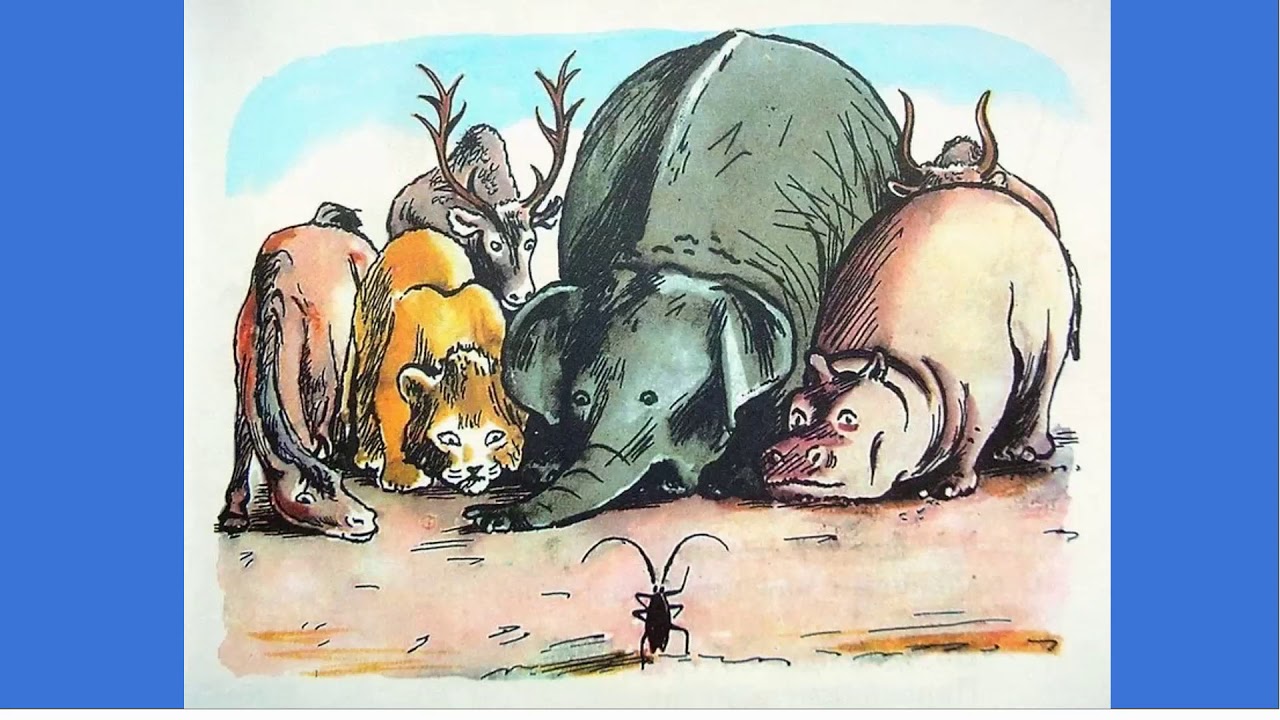 Корней Чуковский «Тараканище»
Вот обрадовались звери!Засмеялись и запели,Ушками захлопали,Ножками затопали.
Гуси начали опятьПо-гусиному кричать:— Га-га-га!
Кошки замурлыкали:— Мур-мур-мур!
Птицы зачирикали:— Чик-чирик!
Лошади заржали:— И-и-и!
Мухи зажужжали:— Ж-ж-ж!
Лягушата квакают:— Ква-ква-ква!
А утята крякают:— Кря-кря-кря!
Корней Чуковский «Путаница»
Муха, Муха-Цокотуха,Позолоченное брюхо!
Муха по полю пошла,Муха денежку нашла.
Пошла Муха на базарИ купила самовар:
«Приходите, тараканы,Я вас чаем угощу!»
Корней Чуковский «Муха-Цокотуха»
Но блюдо сказало: «Гляди,Кто это там позади?»
И видят: за ними из тёмного бораИдёт-ковыляет Федора.
Корней Чуковский «Федорино горе»
То-то рада, то-то радаВся звериная семья,Прославляют, поздравляютУдалого Воробья!
Ослы ему славу по нотам поют,Козлы бородою дорогу метут,Бараны, бараныСтучат в барабаны! Сычи-трубачиТрубят!
Корней Чуковский «Тараканище»
Тут зайчиха выходилаИ Медведю говорила:«Стыдно старому реветь —Ты не заяц, а Медведь.Ты поди-ка, косолапый,Крокодила исцарапай,Разорви его на части,Вырви солнышко из пасти.
Корней Чуковский «Краденое солнце»
Скачет сито по полям,А корыто по лугам.
За лопатою метлаВдоль по улице пошла.
Топоры-то, топорыТак и сыплются с горы.
Испугалася коза,Растопырила глаза:
«Что такое? Почему?Ничего я не пойму».
Корней Чуковский «Федорино горе»
Корней Чуковский